Hamilton County High School
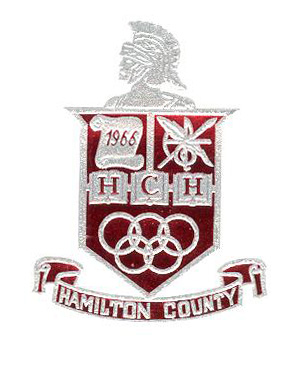 Junior Parent Night
HCHS Student Services
Guidance Counselor - HS
Mrs. Elizabeth Mitchell
elizabeth.mitchell@hamiltonfl.com
792-8113

Guidance Counselor - MS
Mr. Scott Connelly
scott.connelly@hamiltonfl.com
792-8118

Data Clerk
Mrs. Ragan Carnley
ragan.carnley@hamiltonfl.com
792-8117
HCHS Student Services
CTE Coordinator
Mr. Clayton Tomlinson
clayton.tomlinson@hamiltonfl.com
792-8105

Teacher Support Colleague
Mr. Louis Daniels
louis.daniels@hamiltonfl.com
792-8171

Testing Coordinator
Mrs. Phyllis Harris
phyllis.harris@hamiltonfl.com
792-8116
HCHS Student Services
Social Emotional Learning/Health
Ms. Tiffany Criswell
tiffany.criswell@hamiltonfl.com
792-8128

Social Worker
Mrs. Maria Marrero
maria.marrero@hamiltonfl.com
792-8120
HCHS Guidance Website
http://hch.hamiltonfl.com/guidance
Graduation Requirements
24 Credits
2.0 grade-point average (GPA)
Testing Requirements
Grade 10 English Language Arts (ELA) or a concordant score
Algebra 1 end of course (EOC) or a comparative score
Honors/Rank in class
College board opportunity scholarship
www.nfc.edu
Associate in Arts DegreeThe A.A. degree is the basic university transfer degree and the equivalent of the first two years of a bachelor's degree.Florida's "2+2" articulation agreement guarantees NFC's A.A. graduates admission to one of the 12 state universities.(see an advisor for specific details and degree transfer credits; admission not guaranteed to limited access programs)
NFC is a great place to start your college journey.
Dual Enrollment Options  |  University Transfer  |  Smaller Classes - Quality Instruction
Save money on tuition at NFC + Earn a quality education
Career and Workforce EducationFrom quick industry certifications to bachelor's degree, North Florida College's Career and Workforce Education programs can help provide training to boost your career.Explore NFC training for workforce-recognized credentials, nationally accredited programs and degrees.
NFC offers building blocks to careers and degrees.
Quick Workforce Certifications  |  Online Programs  |  Certificates and Degrees
NFC IS HERE TO HELP!
Getting Started at NFC
Student Resources at NFC
Online Admission ApplicationEnrollment Checklistwww.nfc.edu/getting-started/admissions
NFC Recruiter 
NFC Advisors
Financial Aid Optionswww.nfc.edu/getting-started/financial-aid
Complete the FAFSA early
NFC Scholarshipswww.nfc.edu/foundation-giving/scholarships
NFC Foundation Office
Complete the FAFSA
Apply by deadline
Learning Resources and Academic Success Centerwww.nfc.edu/learning-resources
Free Tutoring
Academic Coaching
Test Review Workshops
Study Skills and More
Academic Advising
Academic Review and Career Guidance
Disability Resource Center
Student Counseling
Student Activitieswww.nfc.edu/current-students/campus-life
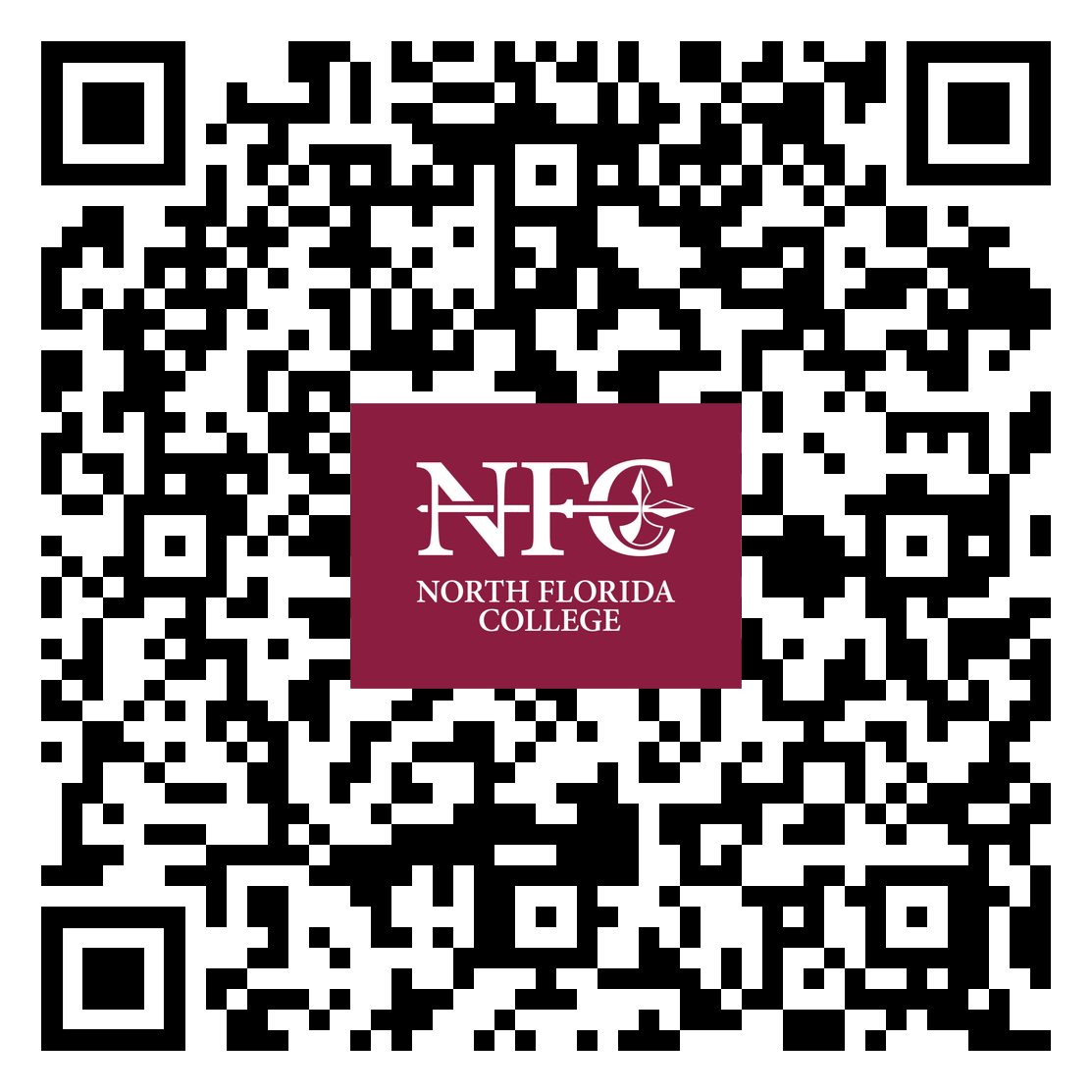 WWW.NFC.EDU
Request more information about NFC online. 
Scan QR code with phone camera or QR code scanner.
CONTACT: Allison Finley
NFC Recruitment Coordinator | 850-973-9407 | Recruiting@nfc.edu or FinleyA@nfc.edu
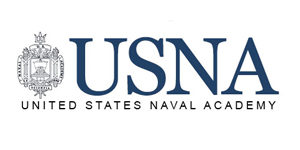 Seth Wilkins
Blue and Gold Officer
386-364-3699
seth.wilkins@edwardjones.com

www.usna.edu
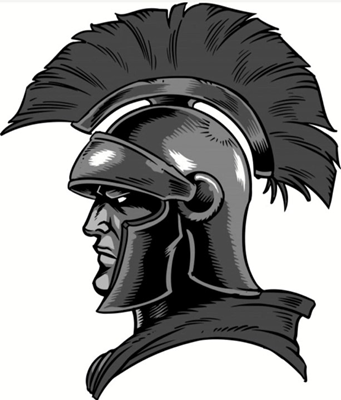 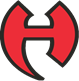 Hamilton County High School
Just Can’t Hide That Trojan Pride